Propositions de schémas en barres: manche 4
Jour 1 : niveau GSLa tempête
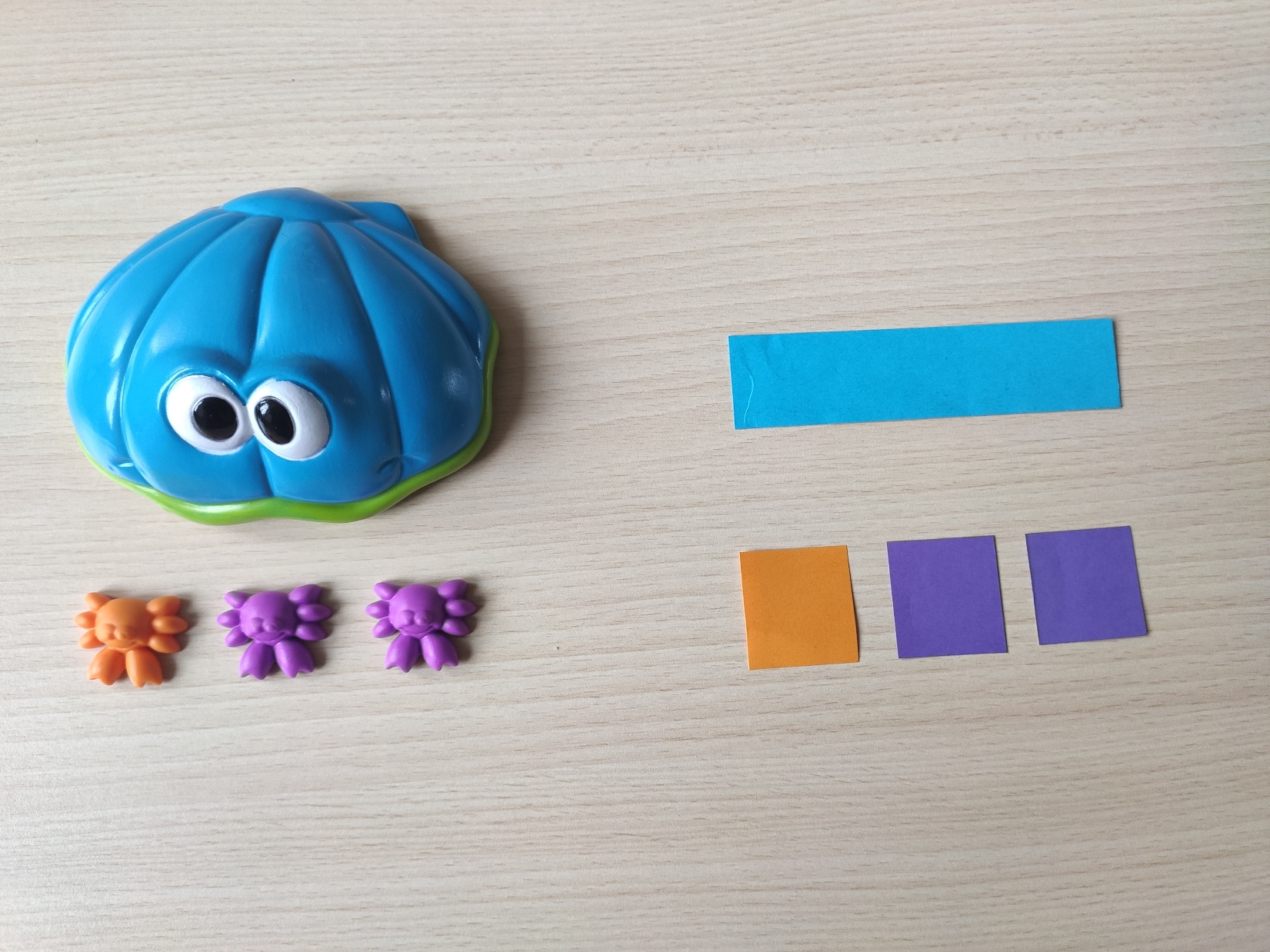 Étape 1 : comprendre le problème avec différents niveaux d’abstraction.

Déterminer les informations contenues dans l’énoncée : 1 clam cache 3 crabes.


Identifier ce qui doit être recherché : 
Combien de crabes sont cachés sous 2 clams?
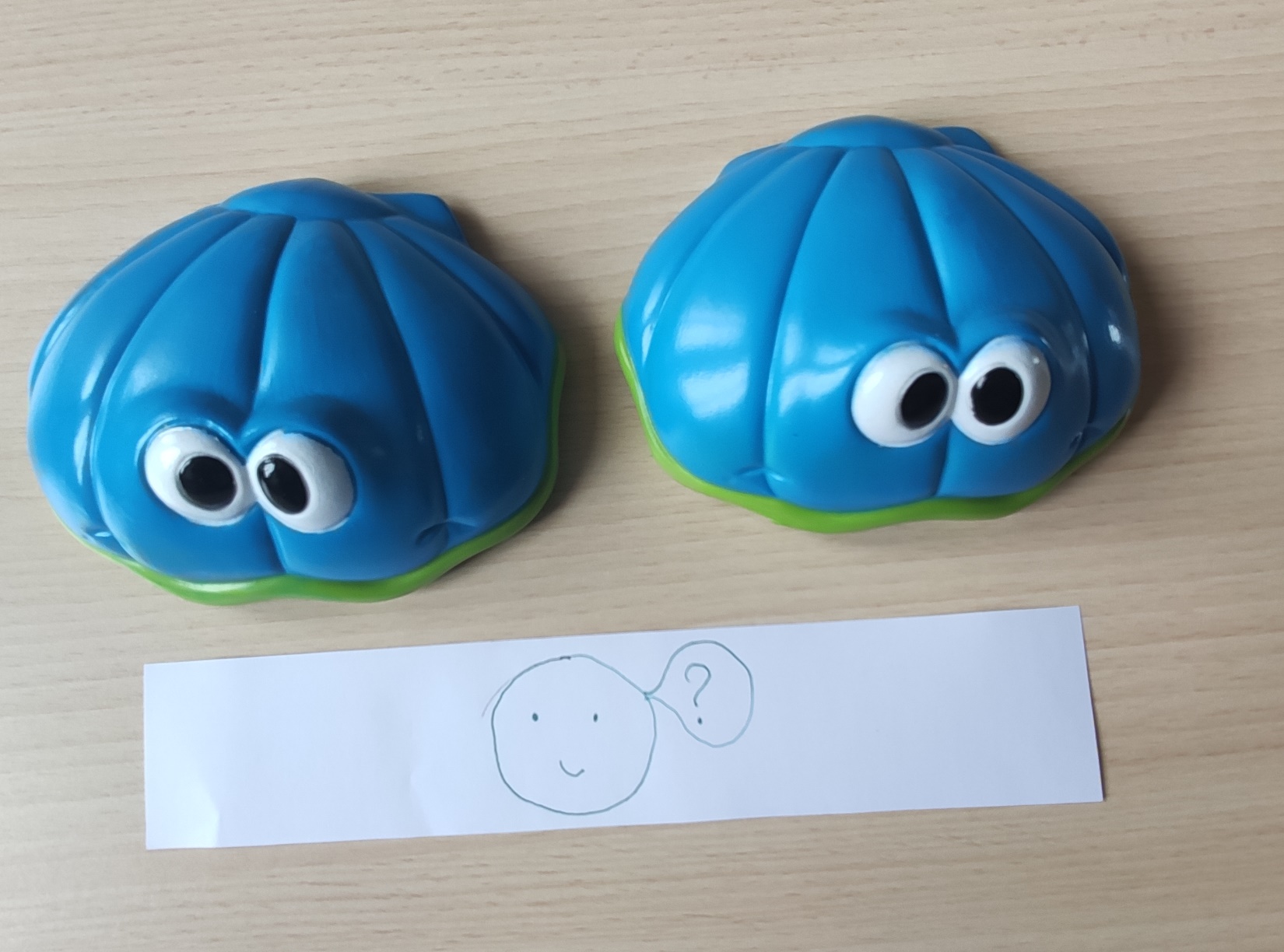 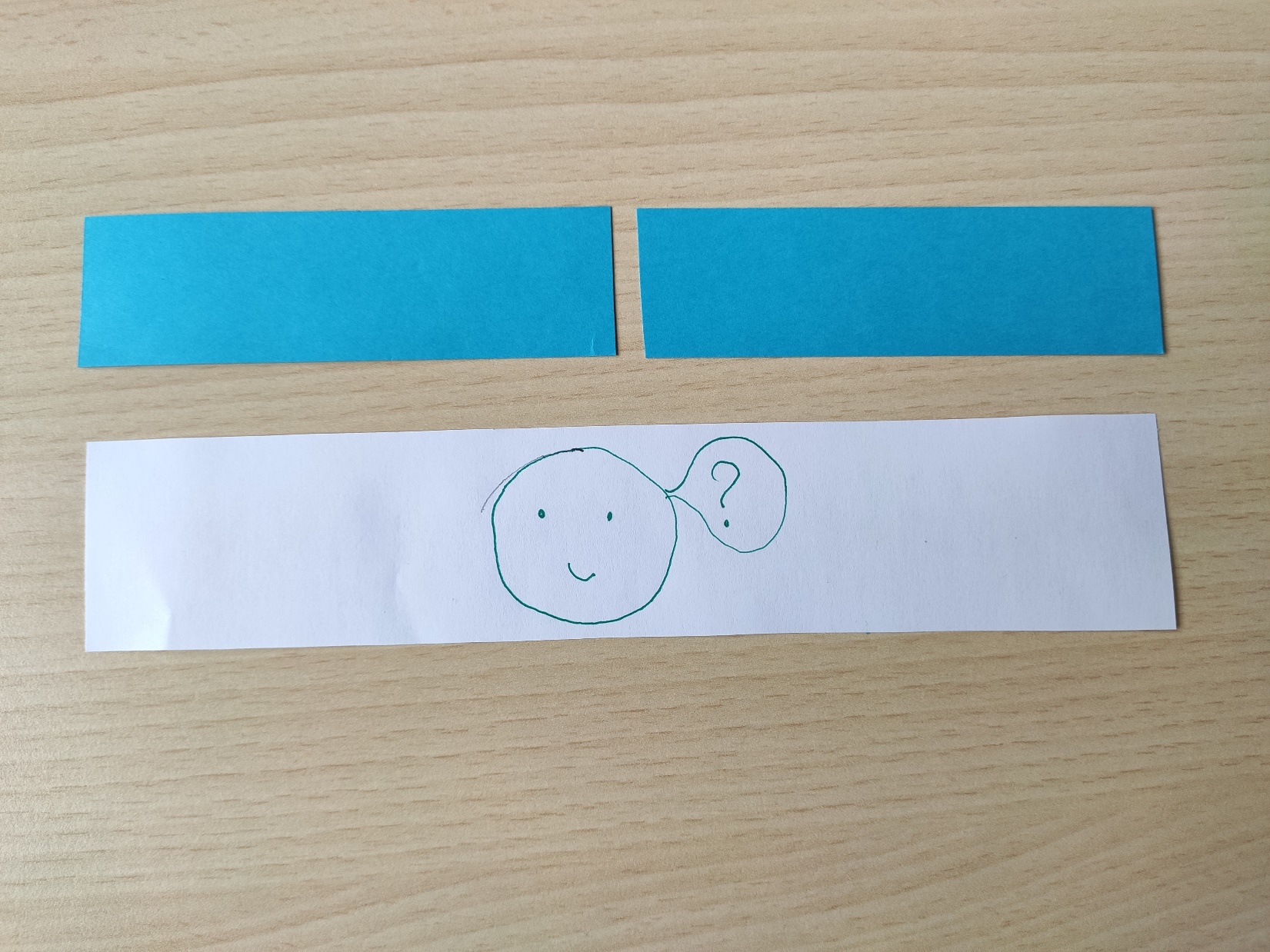 Jour 1 : niveau 0La tempête
Étape 2 : accompagner l’explicitation des élèves par des représentations se rapprochant progressivement du schéma en barre utilisé en élémentaire.
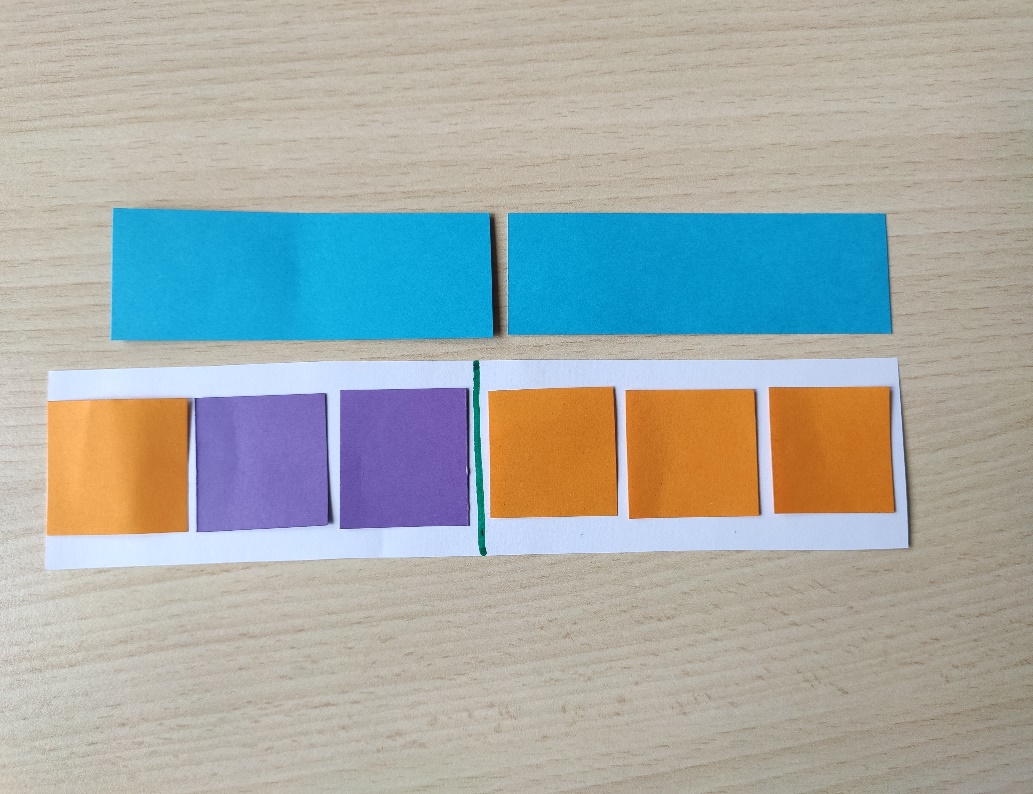 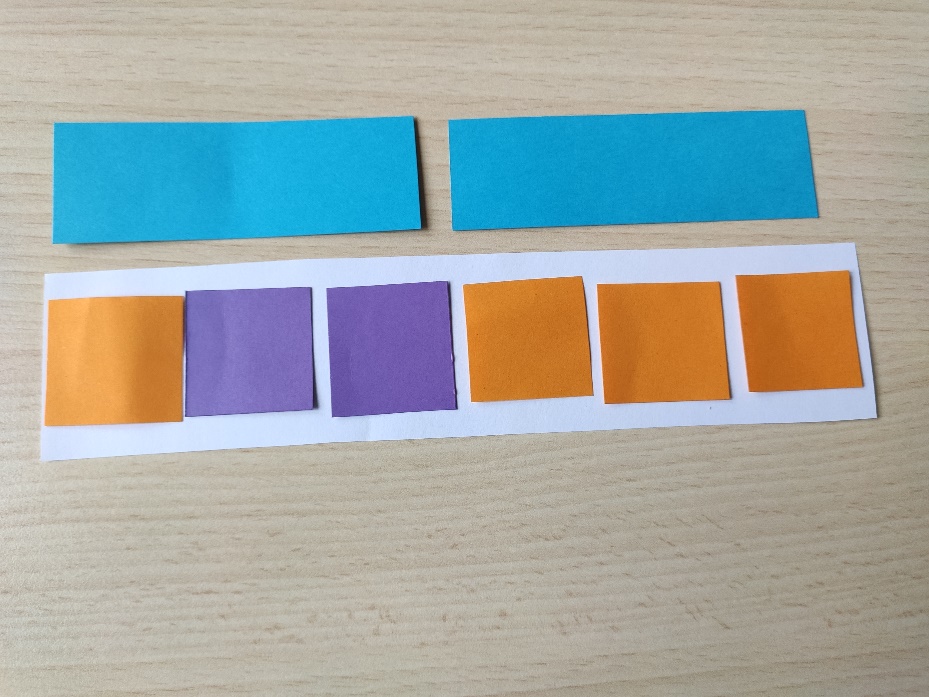 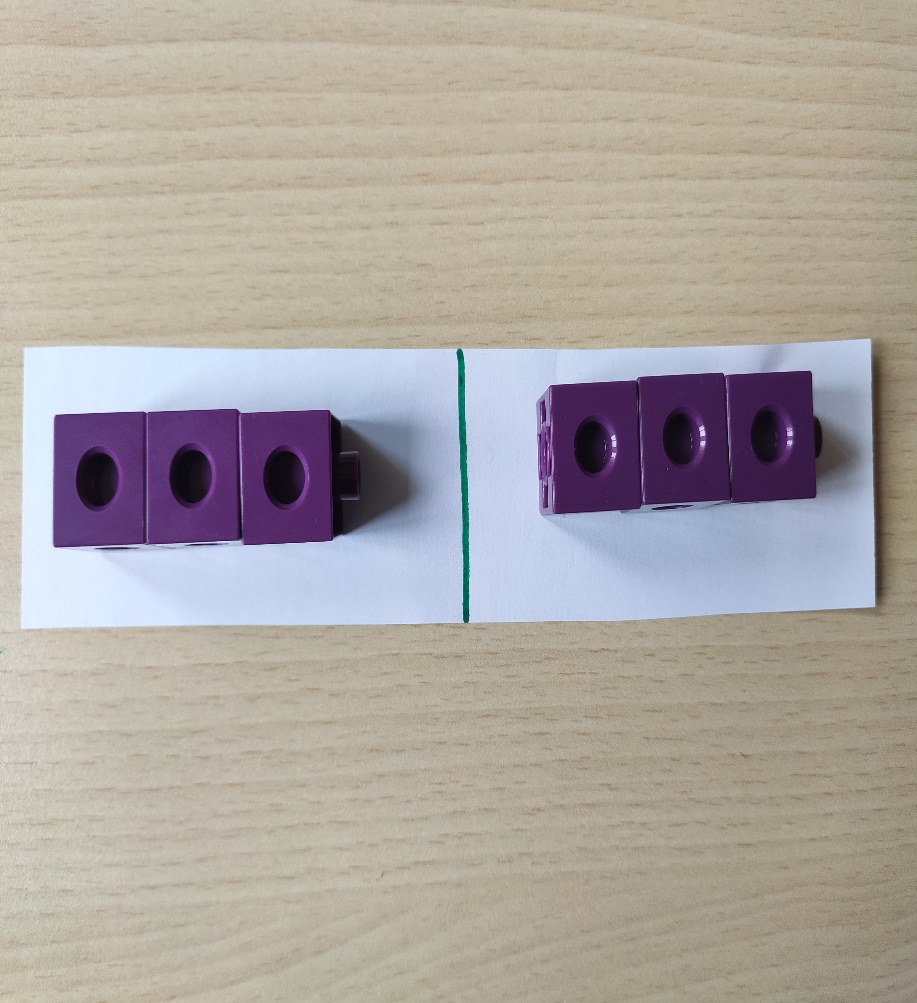 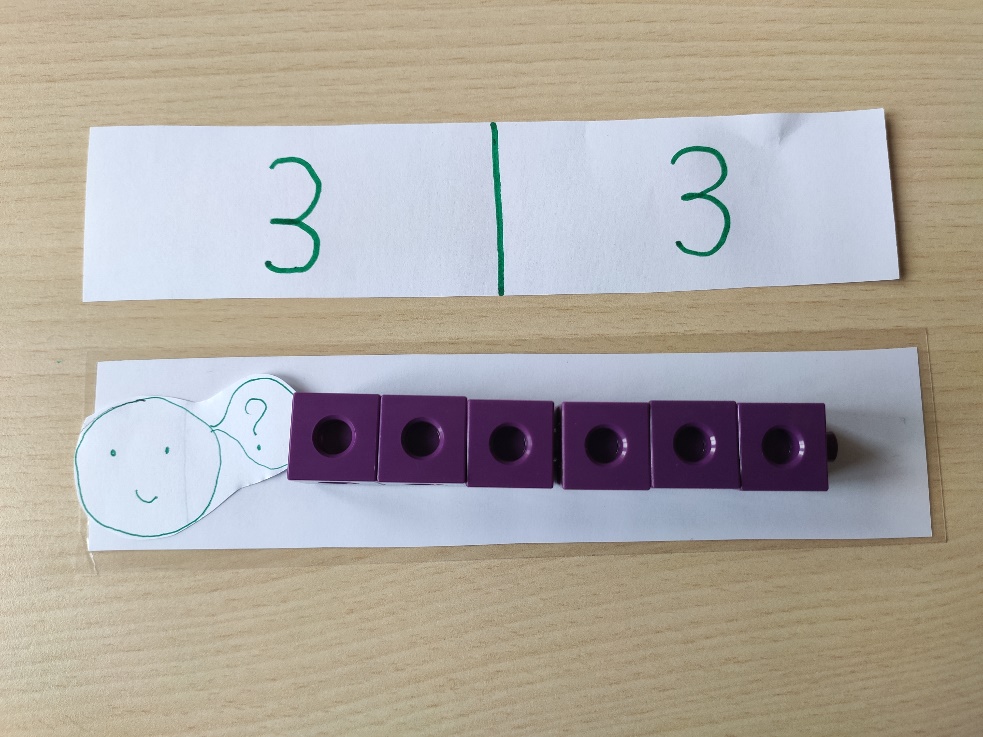 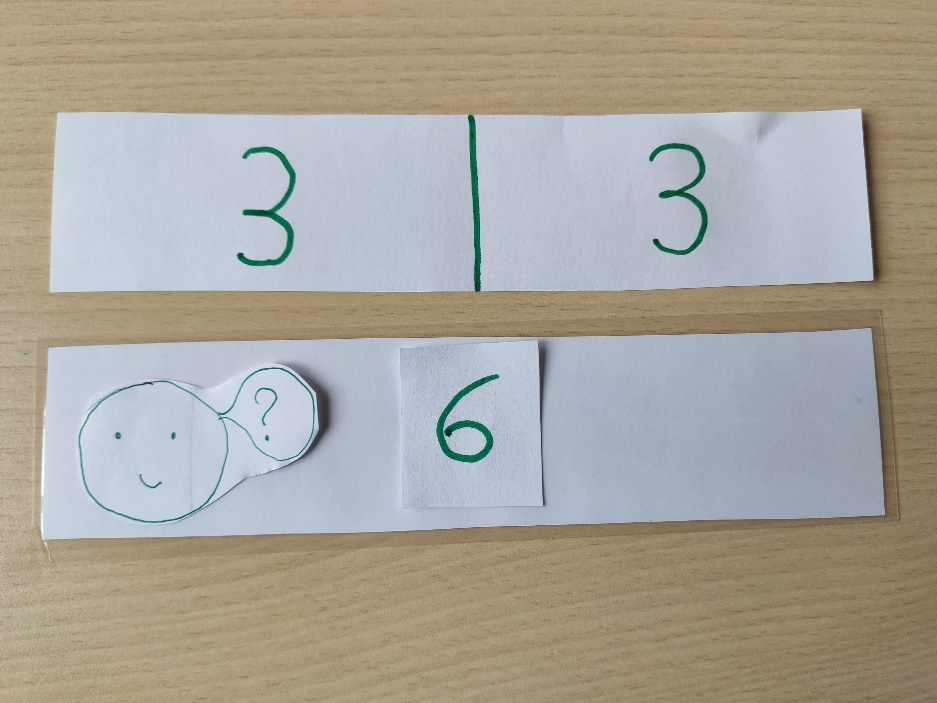 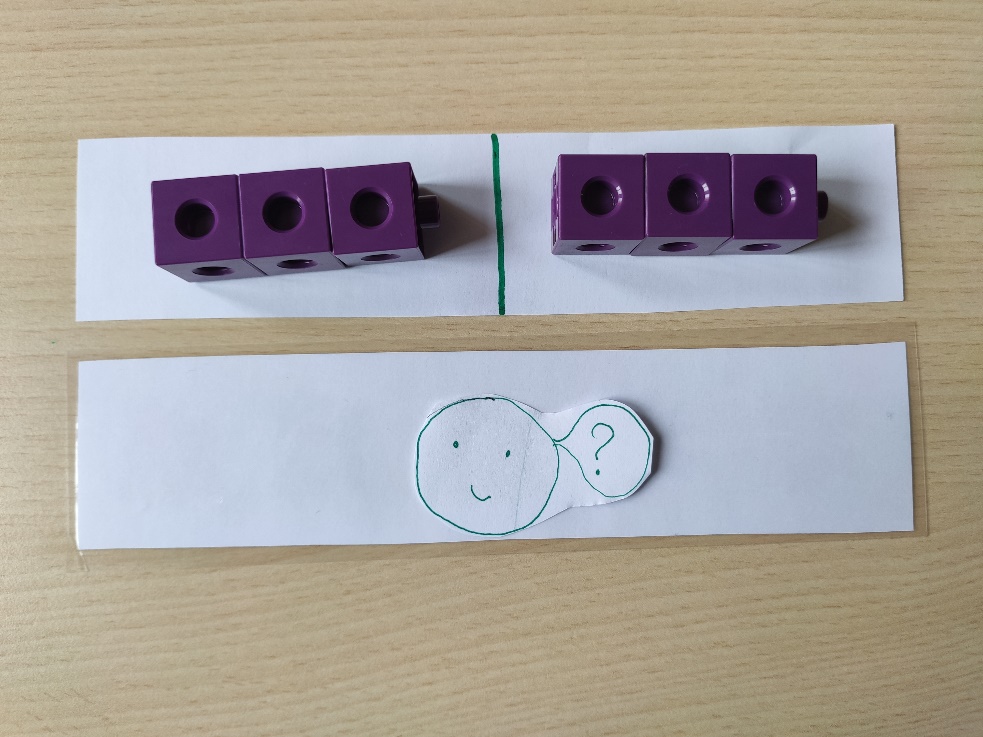 Jour 1: niveau 1L’abeille
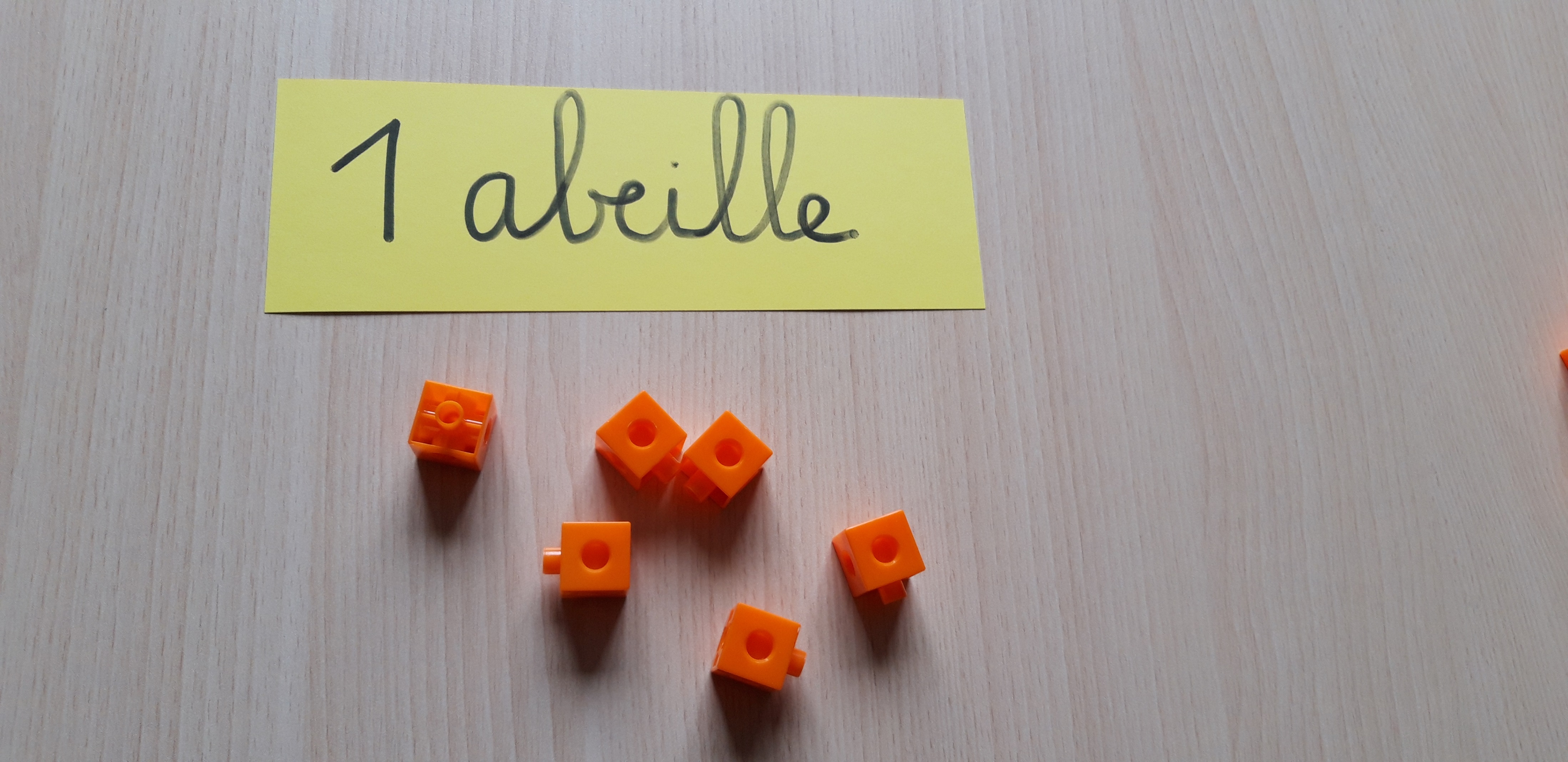 1.
2.
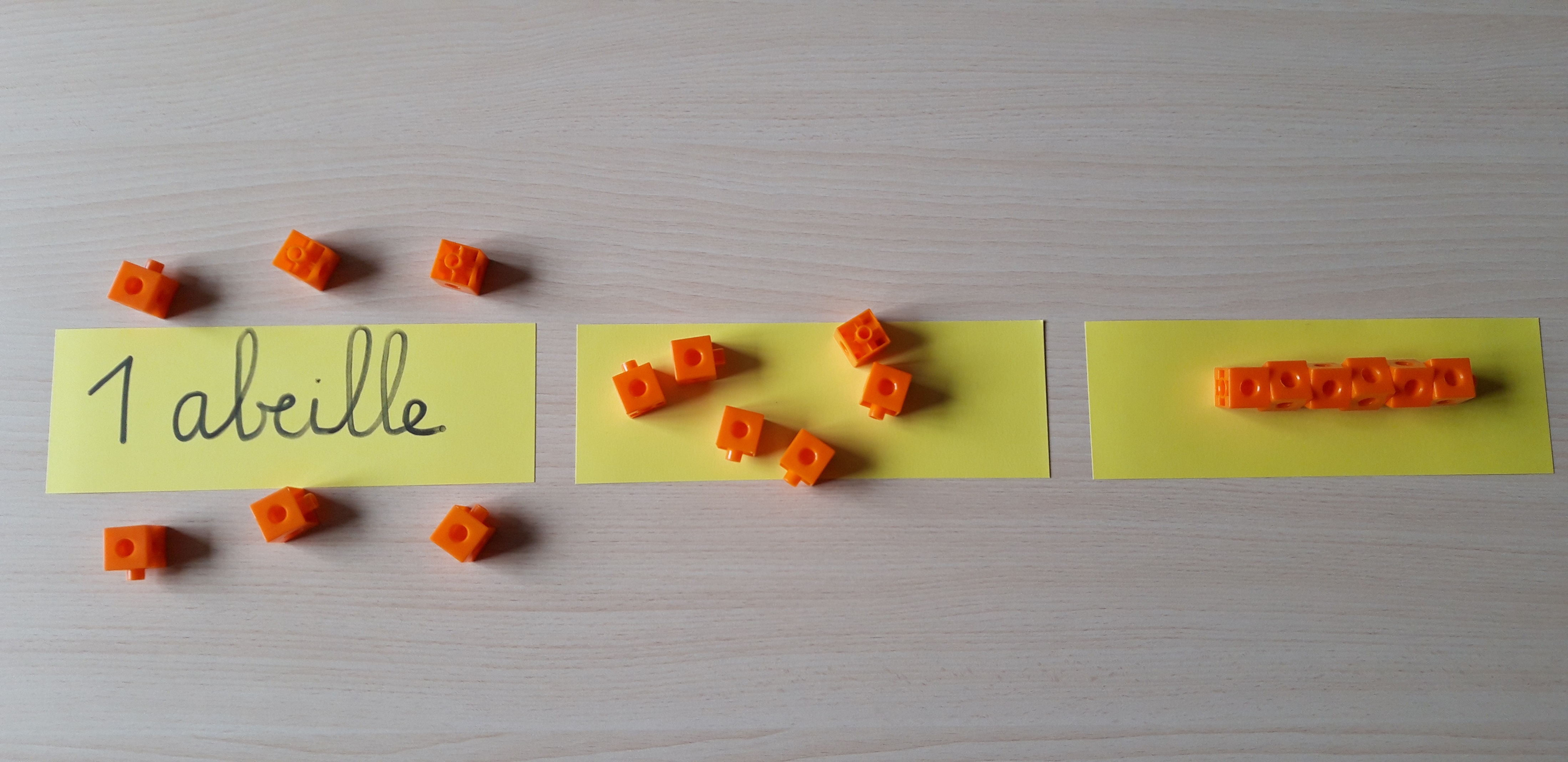 [Speaker Notes: Une mise en œuvre possible pour aller vers le schéma en barres

Étape 2: Différentes propositions peuvent être faites.
Le premier élève positionne les pattes comme celles d’une abeille, le second les place de manière désorganisée et le dernier les emboite.

Apprendre à manipuler pour arriver à schématiser…]
Jour 1: niveau 1L’abeille
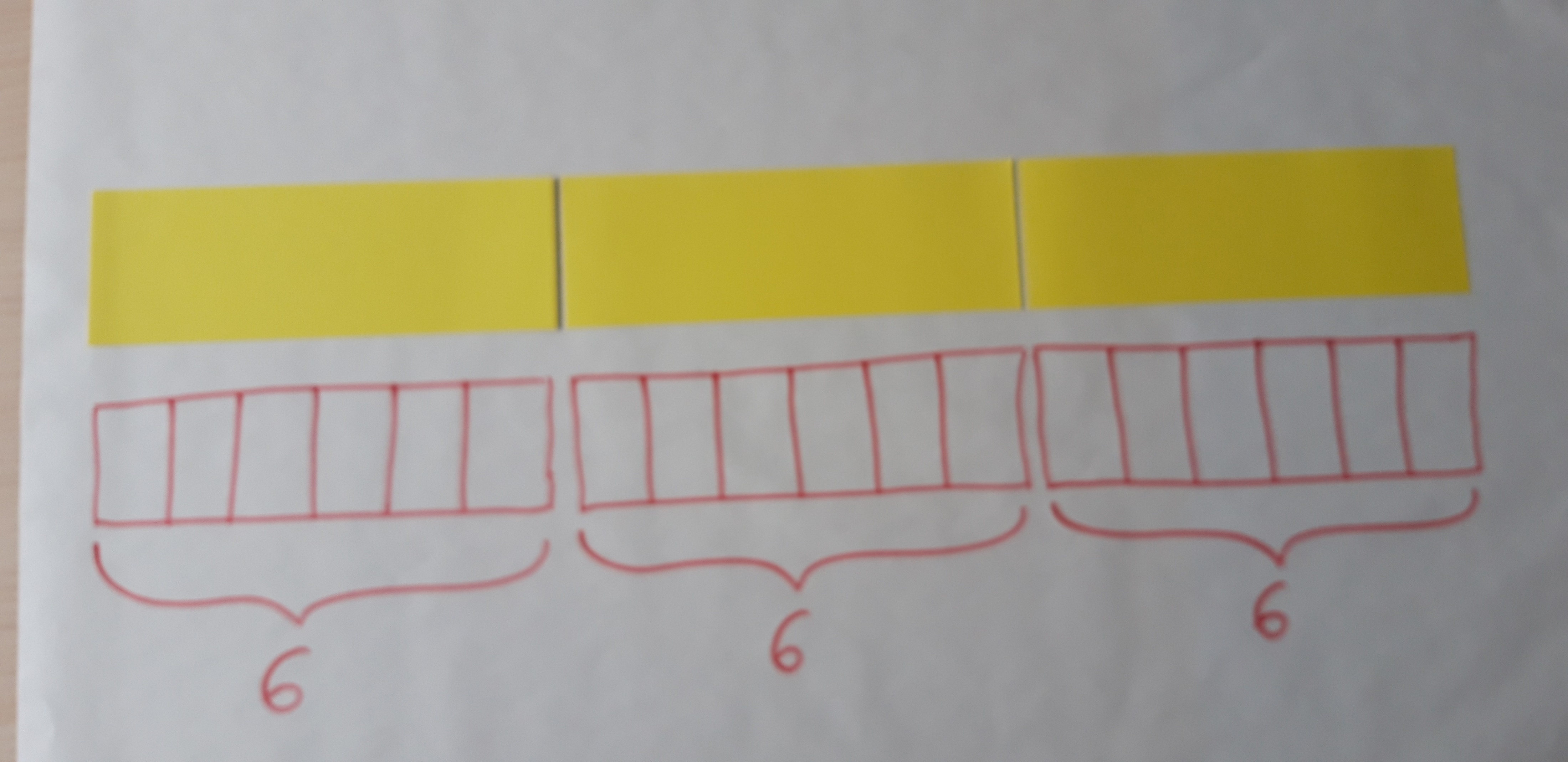 5.
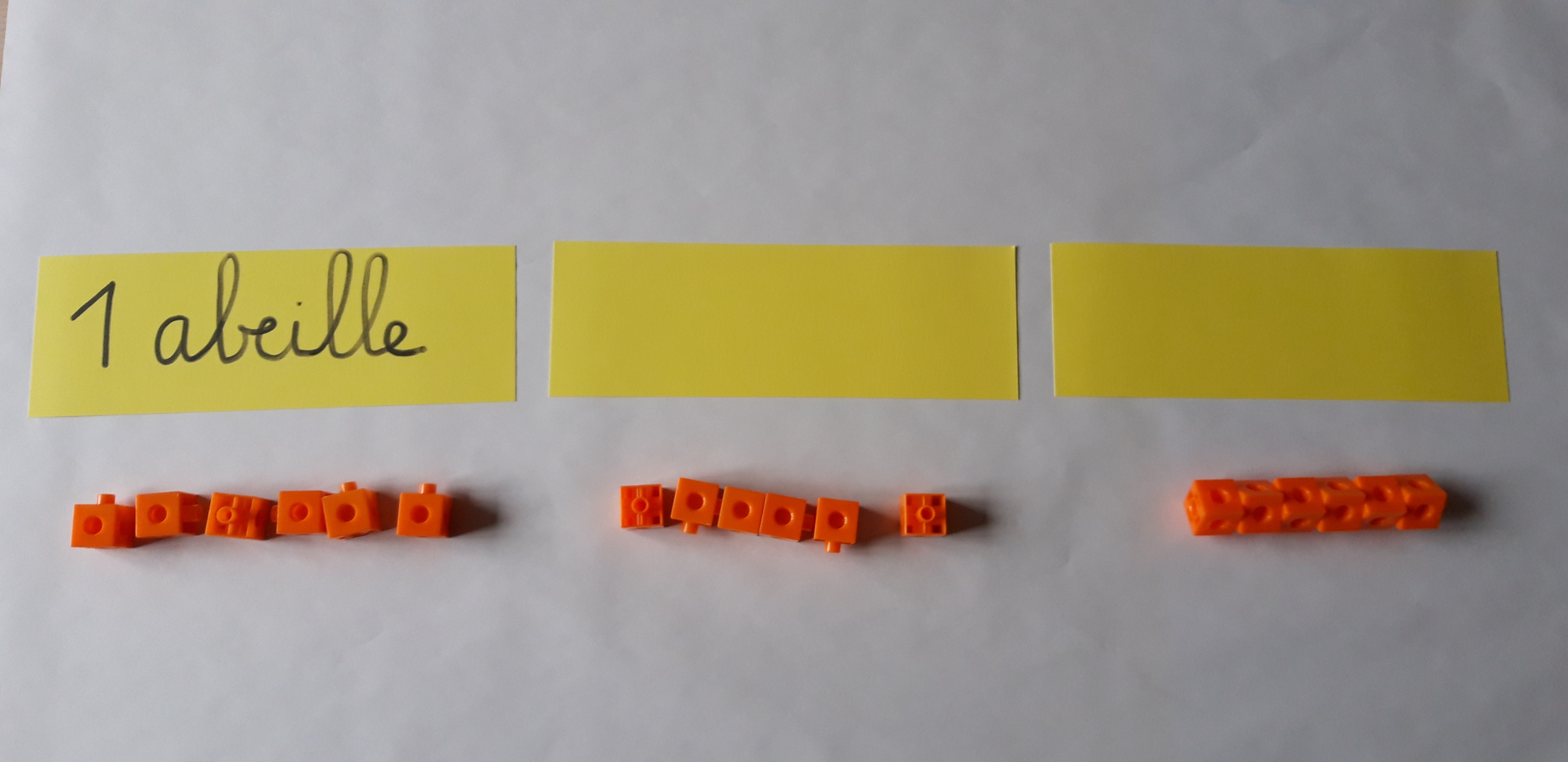 3.
6.
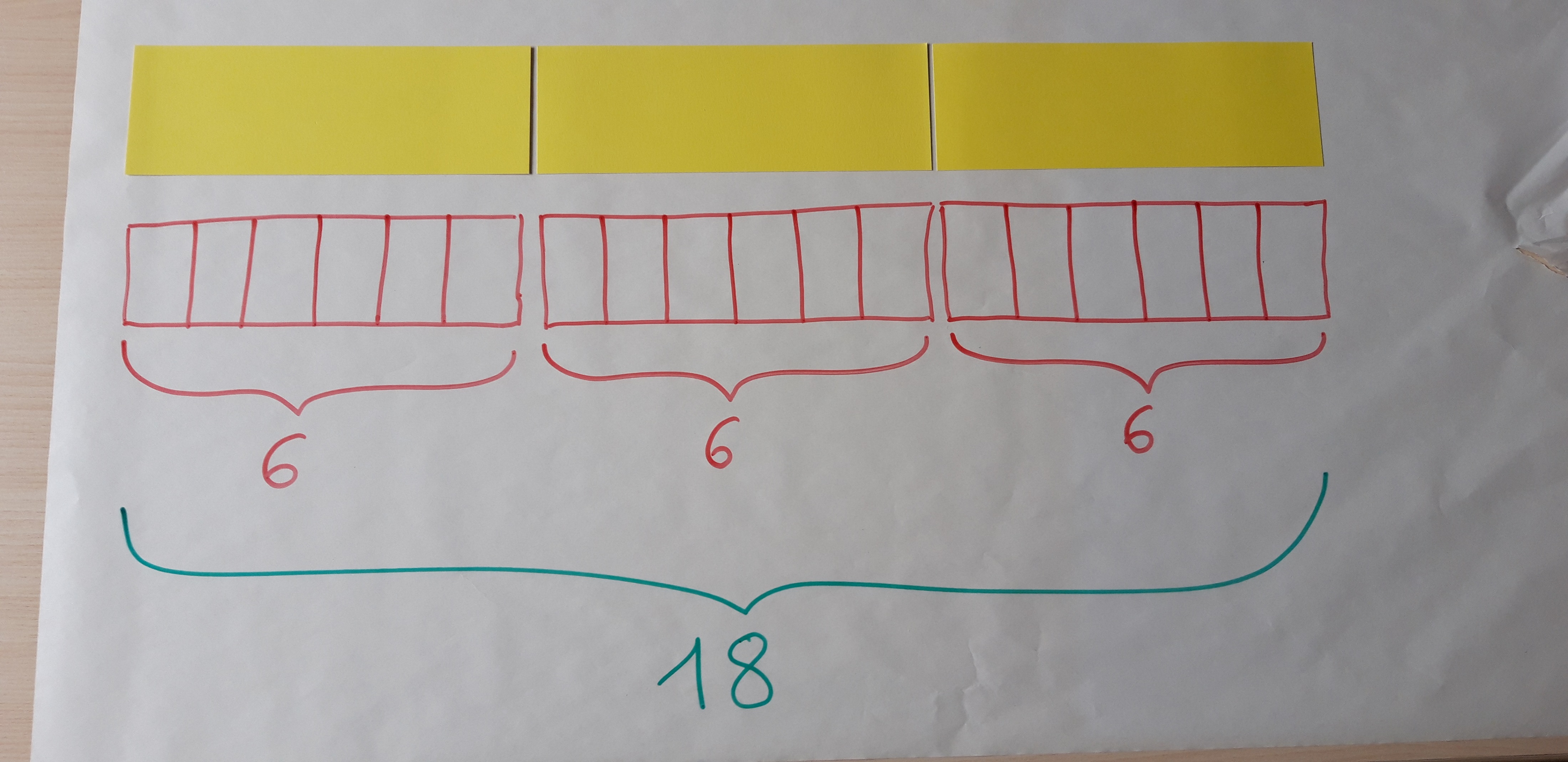 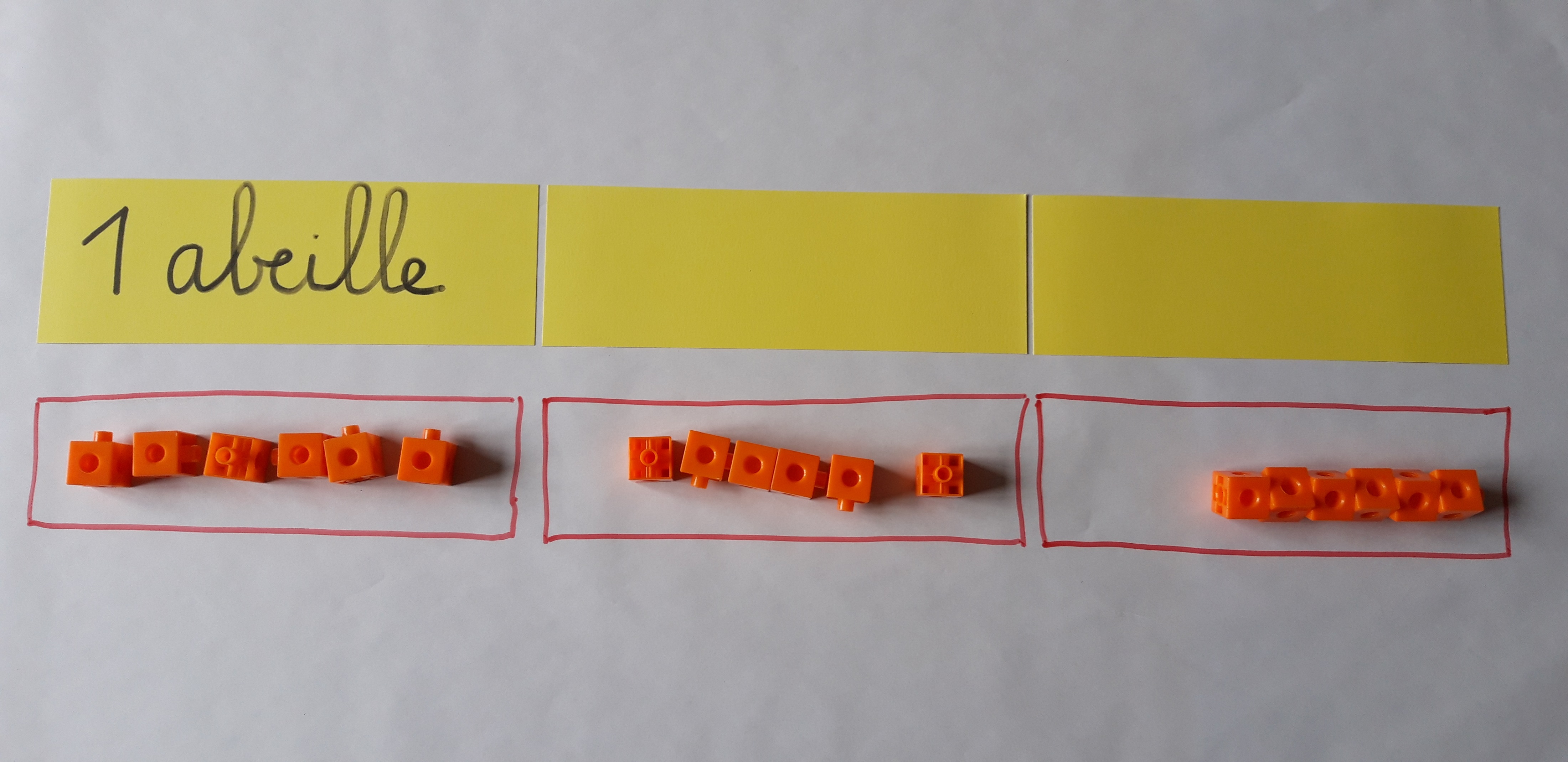 4.
[Speaker Notes: Le choix du matériel et le fait de détourer de cette manière permettent d’aller vers la représentation en barres.

A ce stade, tout comme précédemment lors de la manipulation, il faut inviter l’élève à verbaliser sa représentation. La verbalisation doit se faire grâce à un questionnement de l’enseignant pour :
mettre en mots sa pensée,
communiquer sa démarche.]
Jour 1: niveau 1L’abeille
6 + 6 + 6 = ?
1 abeille
1.
1  patte
1  patte
1  patte
1  patte
1  patte
1  patte
2.
6
6
6
[Speaker Notes: Manipuler, schématiser…..puis modéliser, c’est-à-dire transformer son schéma en modèle calculable.]
Jour 1: niveau 2La tour de cubes
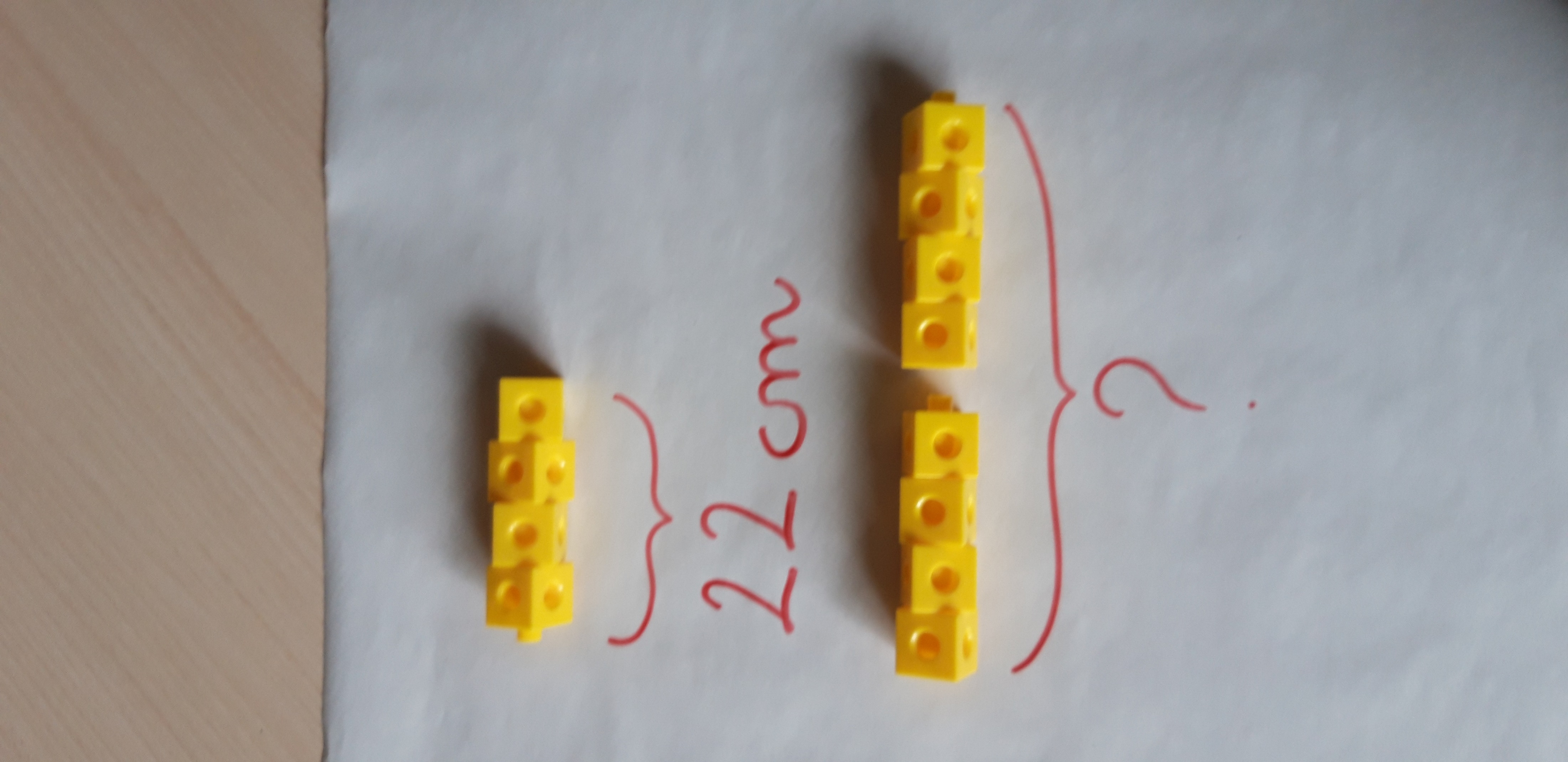 1.
2.
3.
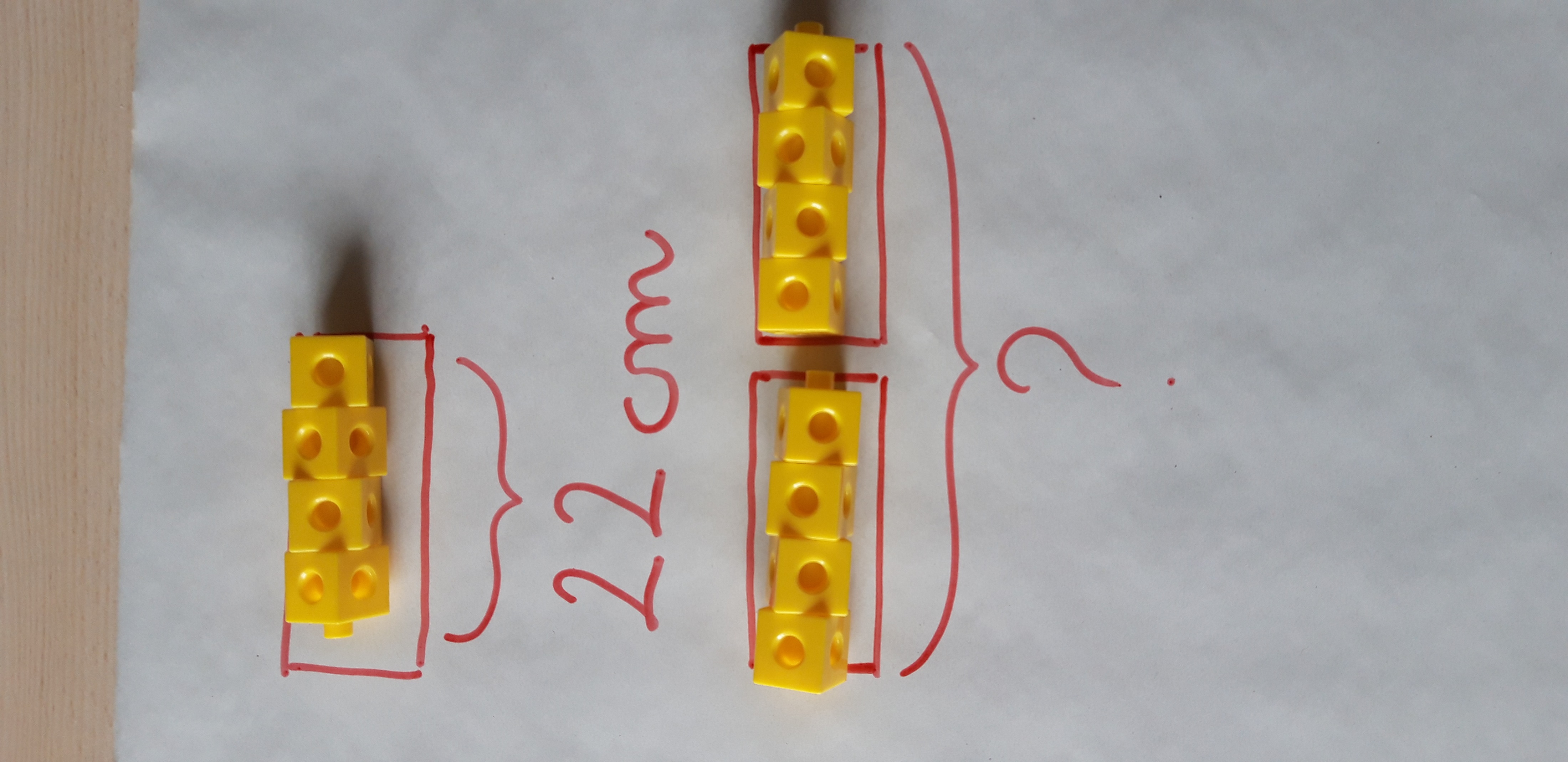 4.
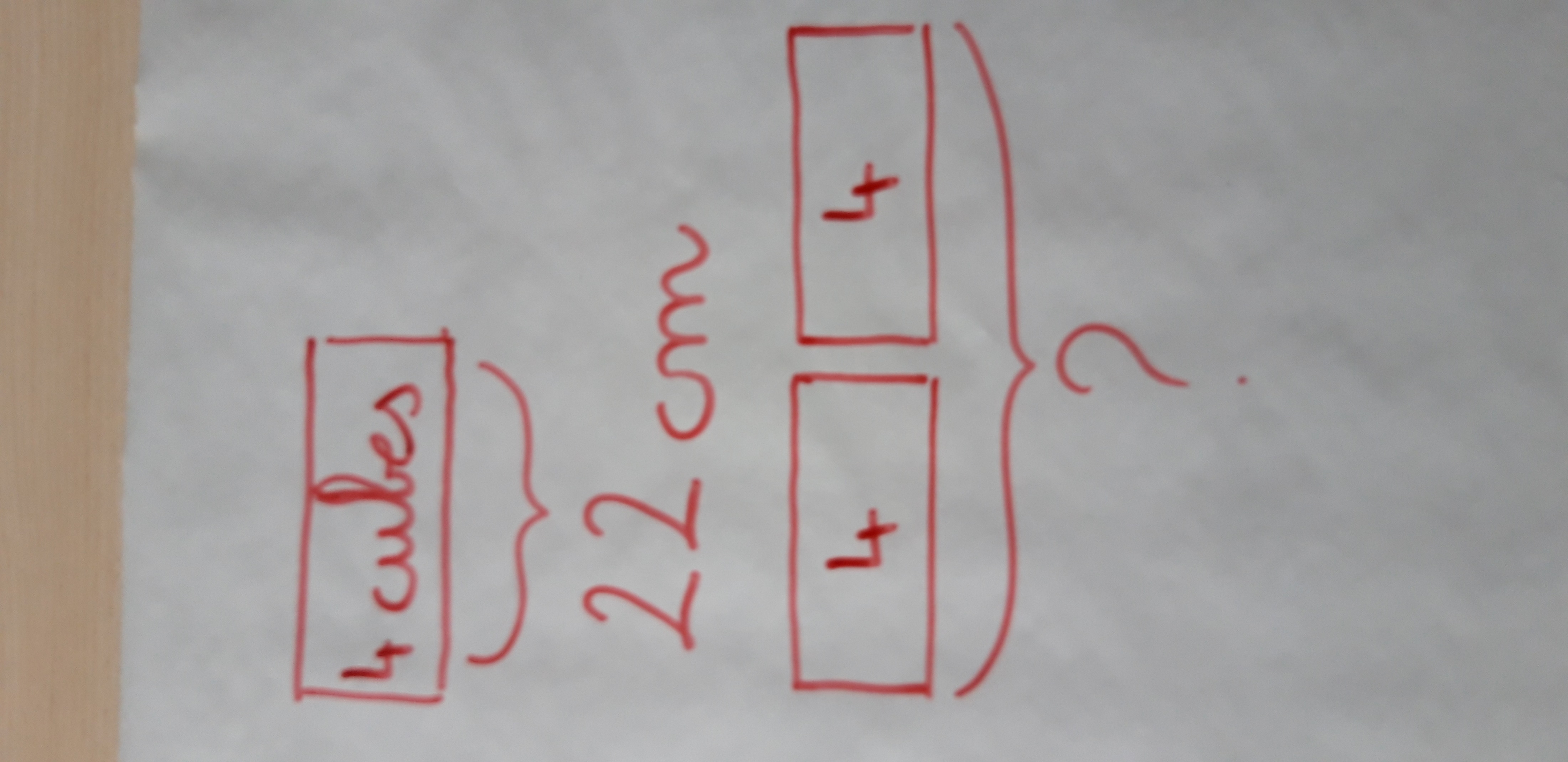 4 + 4 = 8 
22 cm + 22 cm =  ?
OU 22 cm x 2 = ?
22 cm
22 cm
[Speaker Notes: On peut dans un premier temps, disposer les cubes verticalement pour rappeler la verticalité d’une tour. Puis, ces cubes seront tournés pour aller vers la représentation horizontale du schéma en barres.

On cherche la hauteur de la tour formée par 2 fois 4 cubes: je cherche donc le double de 22 cm en faisant :
22 cm + 22 cm
OU 22 cm x 2]
Jour 1: niveau 2La tour de cubes
1 cube
1 cube
1 cube
1 cube
22 cm
4 cubes
4 cubes
1.
22 + 22 = ?
22 x 2 = ?
22 cm
22 cm
? cm
4 cubes
…
4 cubes
4 cubes
40 cubes
2.
22 cm
22 cm
22 cm
… cm
22 x 10 = ?
? cm
Jour 1: niveau 3Les cartons de dictionnaires
Pour 4 cartons ?

						48 + 48 = ?
						48 x 2 = ?

Pour 5 cartons ?

								72 + 48 = ?
1 carton
1 carton
1 carton
1 carton
1 carton
1 carton
1 carton
1 carton
1 carton
1 carton
1 carton
1 carton
1 carton
1 carton
72 dictionnaires
72 dictionnaires
48 dictionnaires
48 dictionnaires
48 dictionnaires
48 dictionnaires
?
?
Jour 1: niveau 3Les cartons de dictionnaires
Pour 1 carton

				48 : 2 =  ?


	?	    ?
1 carton
1 carton
1 carton
1 carton
1 carton
1 carton
1 carton
72 dictionnaires
48 dictionnaires
48 dictionnaires
Jour 1: niveau 4Le jus de pommes
a. Avec 9 pommes:



						  ? cL	
	3 x 3 = 9  60 cL x 3 = 180 cL
1 pomme
1 pomme
1 pomme
1 pomme
1 pomme
1 pomme
1 pomme
1 pomme
1 pomme
1 pomme
1 pomme
1 pomme
60 cL
60 cL
60 cL
60 cL
Jour 1: niveau 4Le jus de pommes
b. Avec 10 pommes: 




  60 cL : 3 = 20 cL





 180 cL + 20 cL = ?
1 pomme
1 pomme
1 pomme
1 pomme
1 pomme
1 pomme
1 pomme
1 pomme
1 pomme
1 pomme
1 pomme
1 pomme
1 pomme
1 pomme
1 pomme
60 cL
60 cL
60 cL
60 cL
20 cL                20 cL           20 cL
1 pomme
20 cL
? cL
[Speaker Notes: accolade]
Jour 1: niveau 4Le jus de pommes
c. Avec 12 pommes: 




9 + 3 = 12  180 cL + 60 cL = ?




3 x 4 = 12  60 cL x 4 = ?
1 pomme
1 pomme
1 pomme
1 pomme
1 pomme
1 pomme
1 pomme
1 pomme
1 pomme
1 pomme
1 pomme
1 pomme
1 pomme
1 pomme
1 pomme
1 pomme
1 pomme
1 pomme
1 pomme
1 pomme
1 pomme
1 pomme
1 pomme
1 pomme
180 cL
60 cL
60 cL
60 cL
60 cL
60 cL
? cL
OU
? cL
Jour 1: niveau 4Le jus de pommes
d. Pour obtenir 300 cL: 




5 x 60 cL = 300 cL  3 x 5 = ?
60 cL
60 cL
60 cL
60 cL
60 cL
3 pommes
3 pommes
3 pommes
3 pommes
3 pommes
? pommes
Jour 2: niveau 1Le panier de Pâques
Marie 
								1 + 1 + 1 = 3 

								3 + 3 + 3 = 9	


Adam
						1 + 1 = 2


						3 + 3 = 6 

Lapins: 3 + 2 = ?
Œufs: 9 + 6 = ?
1 lapin
1 lapin
1 lapin
1 lapin
1 lapin
1  œuf
1  œuf
1  œuf
1  œuf
1  œuf
1  œuf
1  œuf
1  œuf
1  œuf
1  œuf
1  œuf
1  œuf
1  œuf
1  œuf
1  œuf
?
?
Jour 2: niveau 2Le prix des fruits
Prix de 9 kg de pommes
								3 x 3 = 9
								10 x 3 = ?



Prix de 4 kg d’abricots

					2 x 2 = 4 
					 6 x 2 = ?
1 kg d’abricots
1 kg d’abricots
1 kg d’abricots
1 kg d’abricots
1 kg d’abricots
1 kg d’abricots
1 kg de pomme
1 kg de pomme
1 kg de pomme
1 kg de pomme
1 kg de pomme
1 kg de pomme
1 kg de pomme
1 kg de pomme
1 kg de pomme
1 kg de pomme
1 kg de pomme
1 kg de pomme
10 €
10 €
10 €
10 €
6 €
6 €
6 €
? €
[Speaker Notes: accolade]
Jour 2: niveau 2Le prix des fruits
Prix de 9 kg de pommes et 4 kg d’abricots


								
				
				30 				+ 		12
1 kg d’abricots
1 kg d’abricots
1 kg d’abricots
1 kg d’abricots
1 kg de pomme
1 kg de pomme
1 kg de pomme
1 kg de pomme
1 kg de pomme
1 kg de pomme
1 kg de pomme
1 kg de pomme
1 kg de pomme
10 €
10 €
10 €
6 €
6 €
€?
Jour 2: niveau 3La pâte à crêpes
Pour 4 personnes




Pour 8 personnes



	

	250 g + 250 g = ?
1 personne
4 personnes
4 personnes
1 personne
1 personne
1 personne
250 g de farine
250 g de farine
250 g de farine
? g
[Speaker Notes: accolades]
Jour 2: niveau 3La pâte à crêpes
b. Pour 14 personnes

Pour 2 personnes
250 g : 2 = 125 g


					


Personnes : 4 + 4 + 4 + 2 = 14 
Farine : 250 g + 250 g + 250 g + 125 g = ?
125 g de farine
250 g de farine
250 g de farine
1 personne
2 personnes
4 personnes
1 personne
1 personne
1 personne
?
?
250 g de farine
250 g de farine
4 personnes
4 personnes
?
Jour 2: niveau 3La pâte à crêpes
Avec 2kg 250g de farine

					


250g x 9 = 2kg 250g  4 x 9 = ?
250 g de farine
250 g de farine
250 g de farine
250 g de farine
250 g de farine
250 g de farine
250 g de farine
250 g de farine
250 g de farine
4 personnes
4 personnes
4 personnes
4 personnes
4 personnes
4 personnes
4 personnes
4 personnes
4 personnes
? personnes
[Speaker Notes: accolade]
Jour 2: niveau 4       Le foin pour les vaches
Pour 14 vaches : proposition 1
200 kg  200 kg   200 kg 200 kg
1 vache
1 vache
1 vache
1 vache
30€
30€
30€
30€
800 kg
On peut remarquer que :
800 kg : 4 = 200 kg ou 200 kg x 4 = 800 kg

Ainsi, 1 vache consomme 200 kg et il faut dépenser 30€.

Pour 14 vaches, il faut dépenser :
14 x 30 € = ?
Autre possibilité
Jour 2: niveau 4       Le foin pour les vaches
Pour 14 vaches
2 vaches
2 vaches
4 vaches
4 vaches
4 vaches
800 kg
800 kg
400 kg                 400 kg
800 kg
30€
30€
30€
30€
On peut remarquer que :
800 kg : 4 = 200 kg ou 200 kg x 4 = 800 kg

Ainsi, 1 vache consomme 200 kg et il faut dépenser 30€.

Pour 4 vaches, il faut dépenser :
4 x 30 € = 120€
4 vaches
200 kg  200 kg   200 kg 200 kg
30€+30€+30€+30€=120€
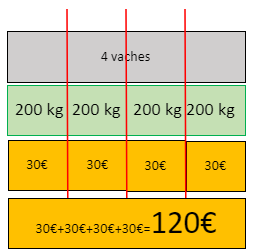 Jour 2: niveau 4       Le foin pour les vaches : suite autre possibilité
2 vaches
2 vaches
4 vaches
4 vaches
4 vaches
800 kg
800 kg
400 kg                 400 kg
800 kg
120€
120€
60€        60€
120€
Pour 14 vaches, il faut dépenser :
120€ + 120€ + 120€ + 60€ = ?